マイクロ同軸ケーブルの電気特性
８月２９日に産業技術研にてマイクロ同軸ケーブルの電気特性を測定した。

Sパラメータ測定

TDR測定

Eyeダイヤグラム測定
Sパラメータ測定
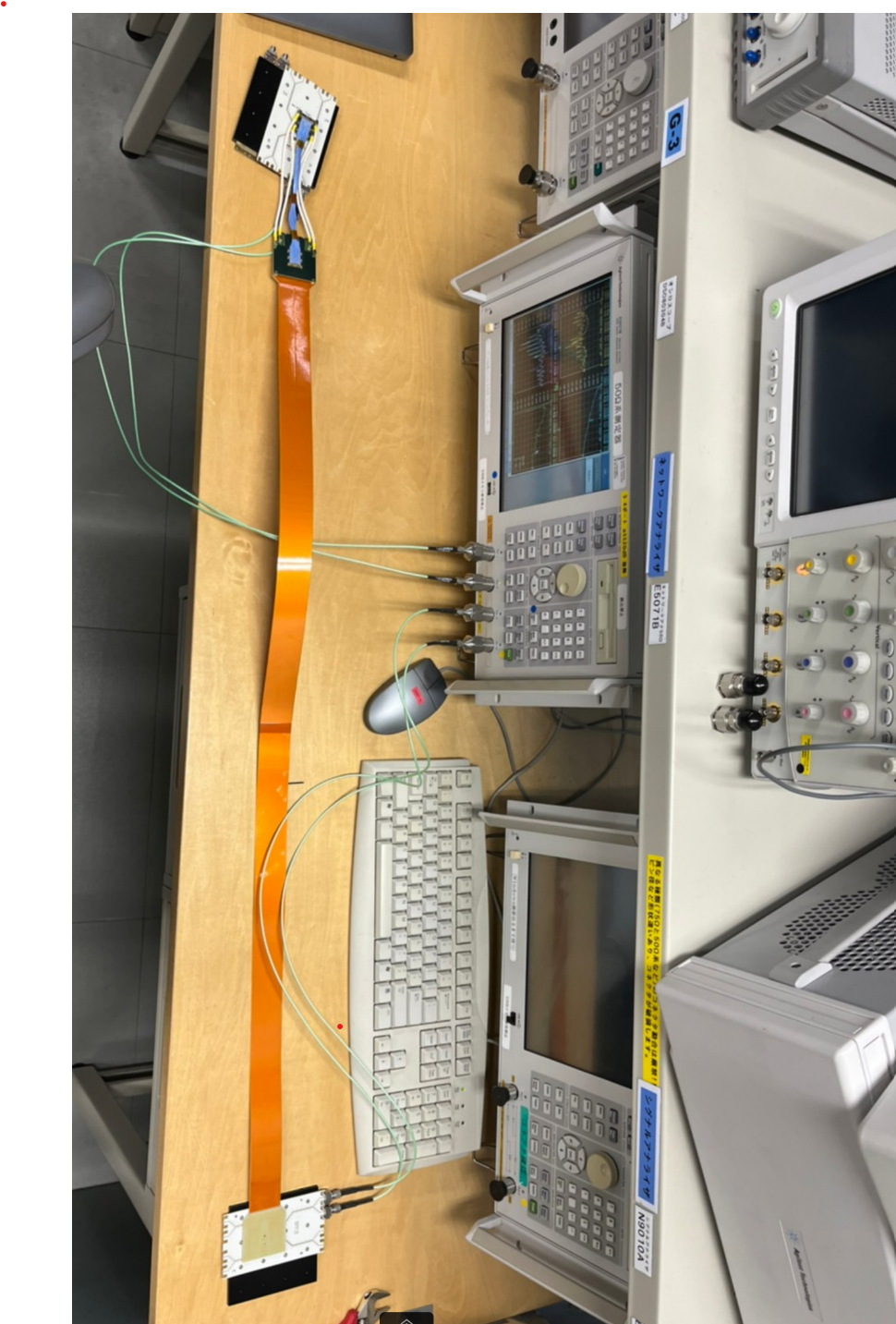 Sパラメータ測定　バスエクステンダー＋マイクロ同軸ケーブル
Sパラメータ測定
パターン１
バスエクステンダー（1.1m)＋マイクロ同軸ケーブル(15cm)

パターン２
マイクロ同軸ケーブル（15cm)

それぞれで減衰率、反射率、クロストークを測定した。
Sパラメータ測定　方法
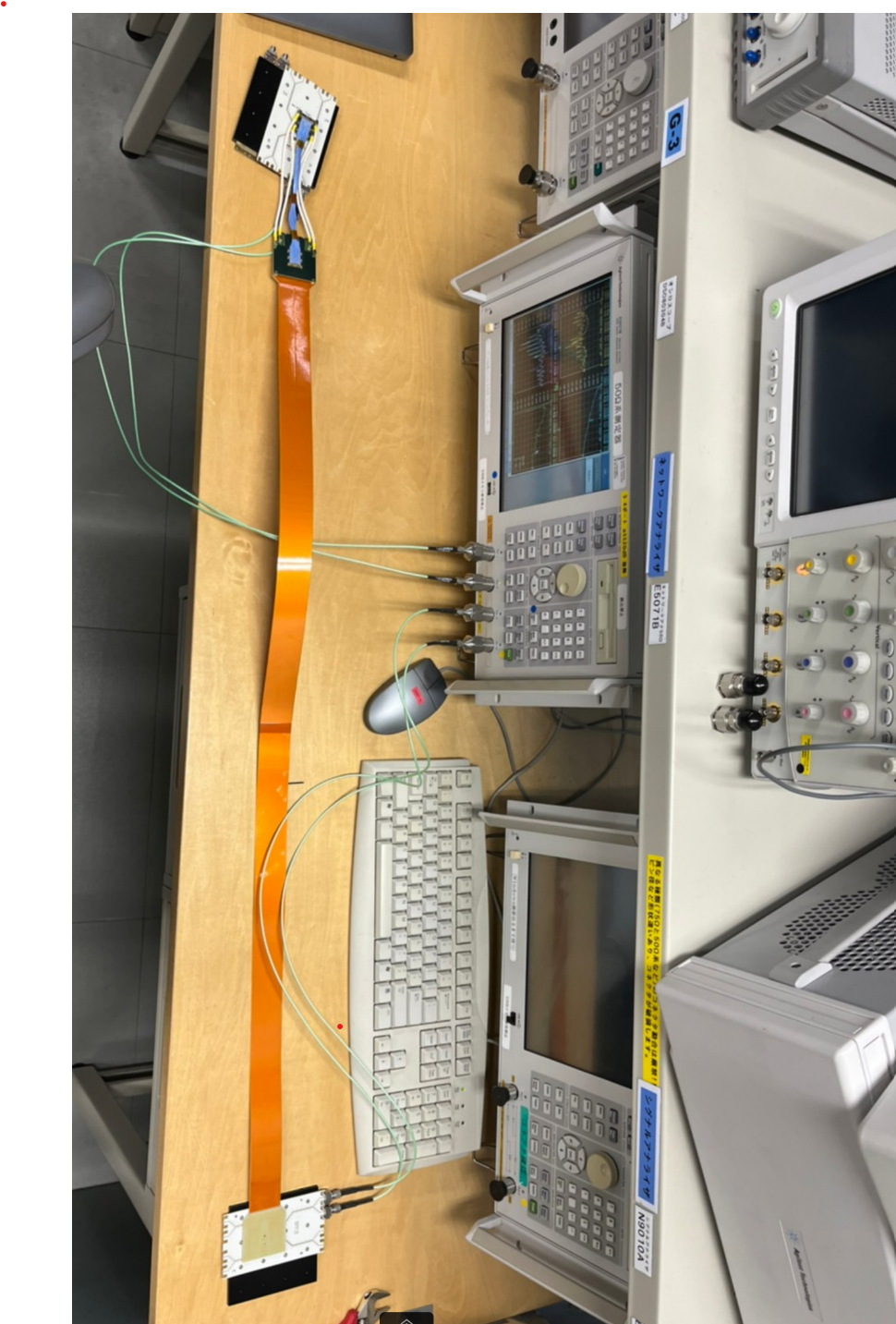 HDIを模擬した基盤とROCを模擬した基盤の二つを使用した。

装置のセットアップは右図のように行った。
Sパラメータ測定　バスエクステンダー＋マイクロ同軸ケーブル
EYEダイヤグラムの測定
測定のセットアップ
結果
バスエクステンダー（1.1m)＋マイクロ同軸ケーブル(15cm)
マイクロ同軸ケーブル(15cm)
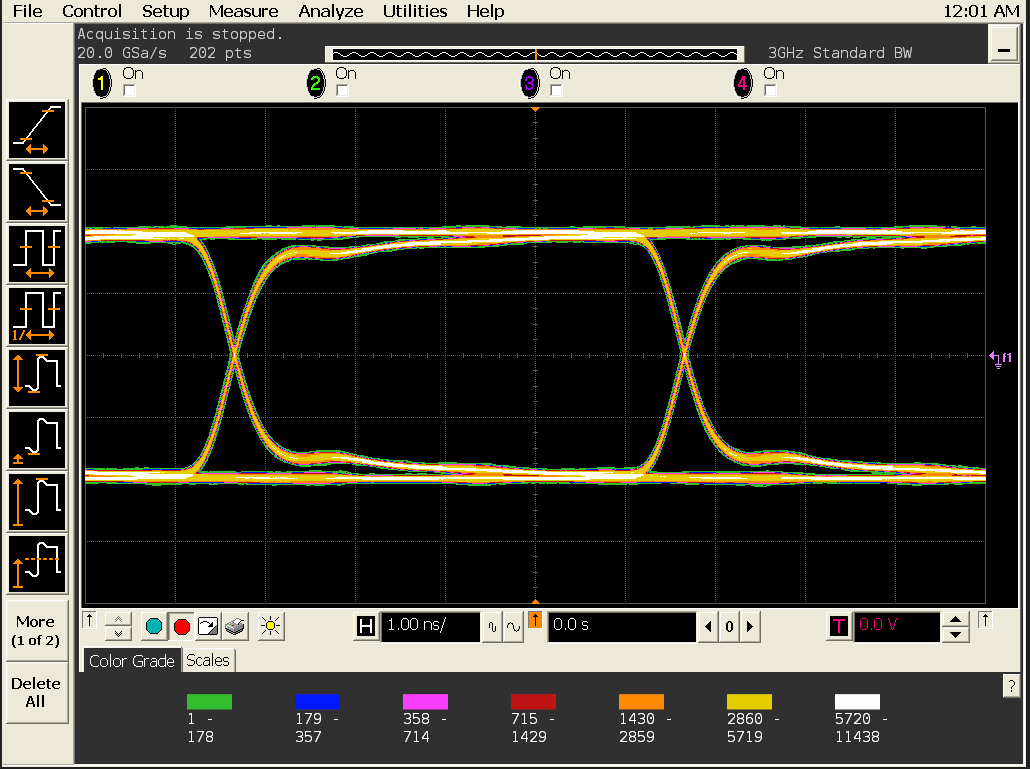 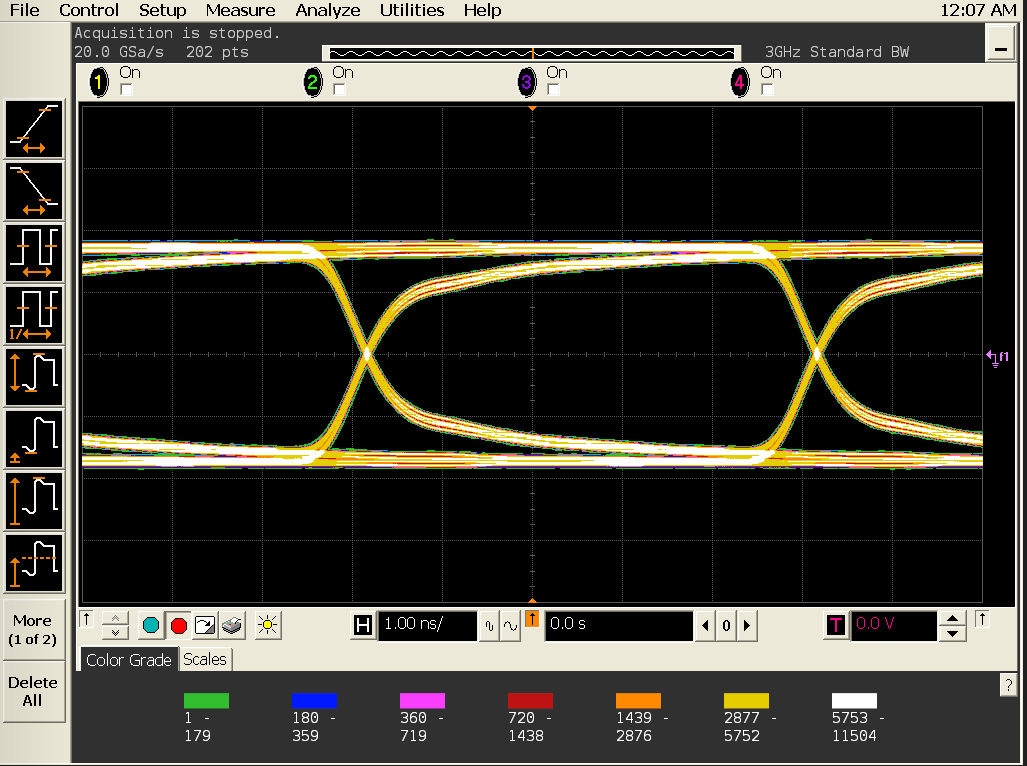 前回のBus Extender Eye Diagram
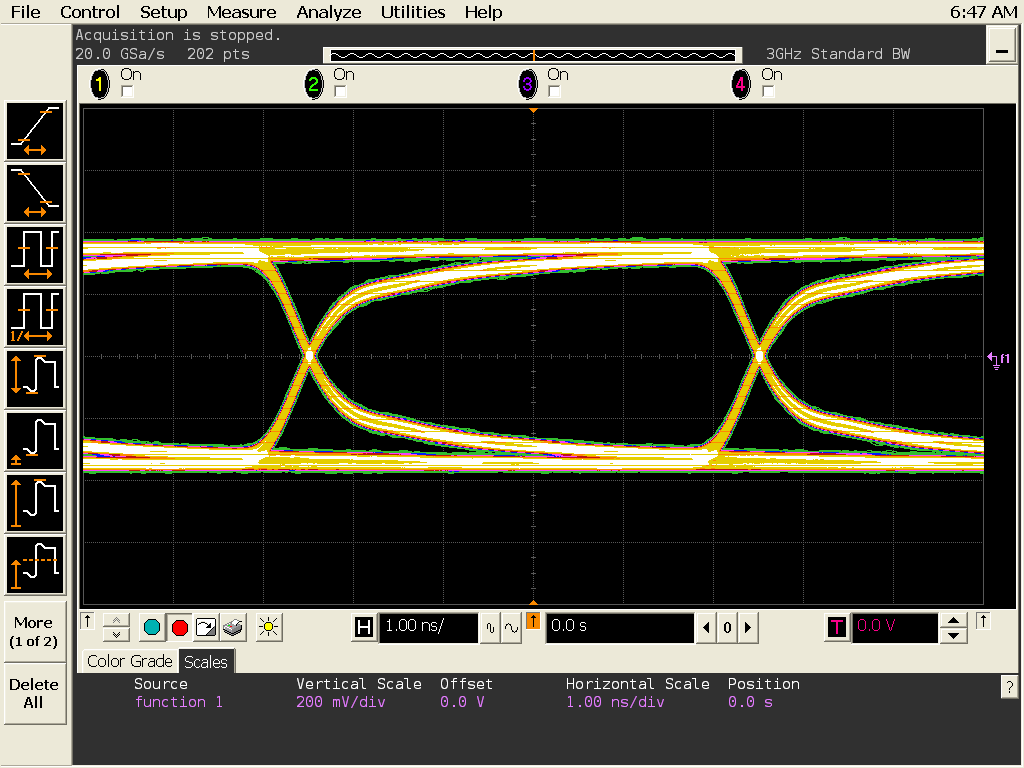 1.1m Bus Extender
1.1m BEX + 20cm m-Coax CC
8
TDR測定　：差動インピーダンス
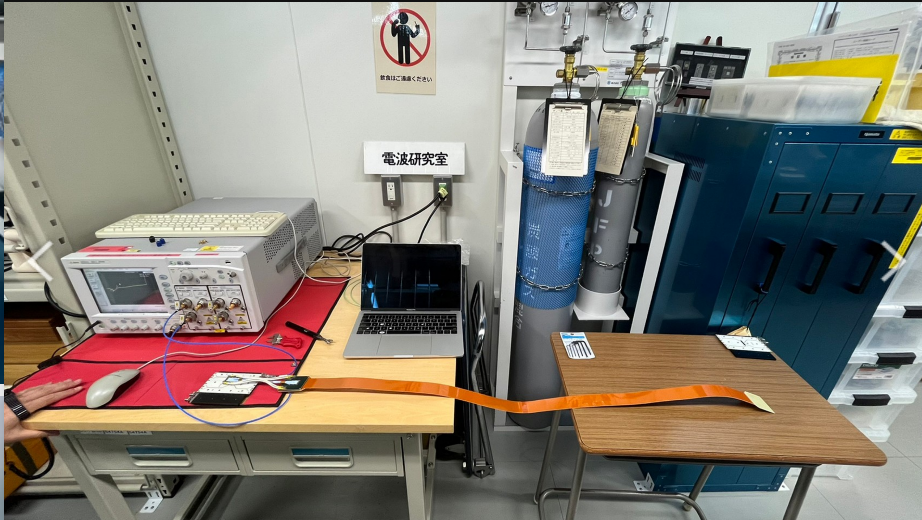 TDR測定　：差動インピーダンス
バスエクステンダー（1.1m)＋マイクロ同軸ケーブル(15cm)
マイクロ同軸ケーブル(15cm)
下の画像のように開放する側を交換して測定も行った。
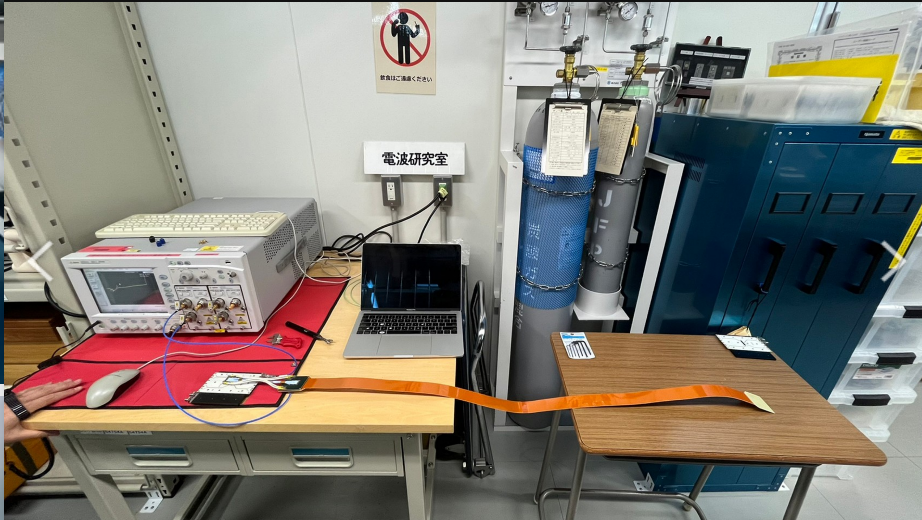 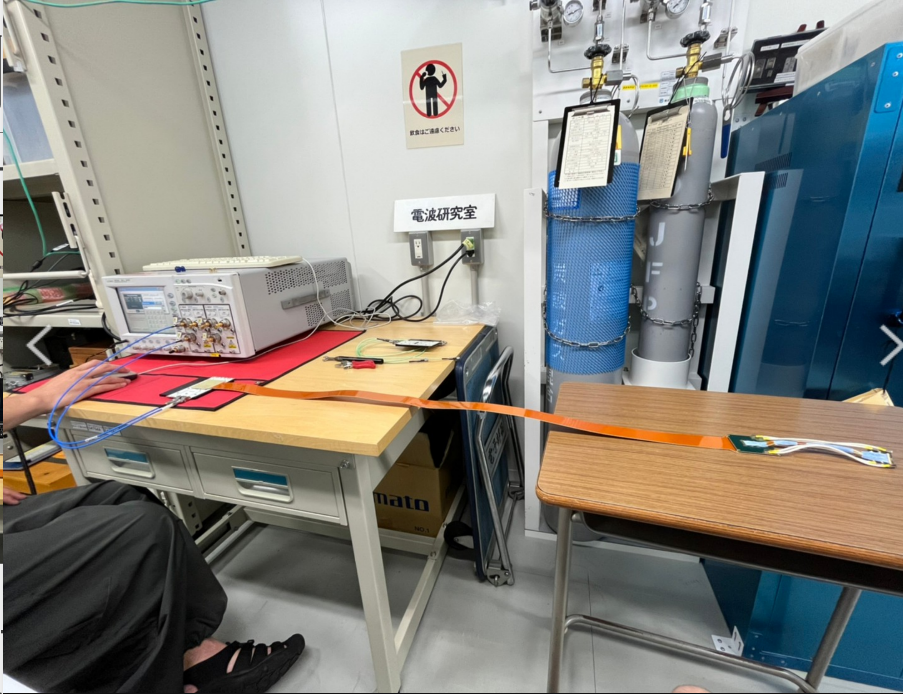 まとめ
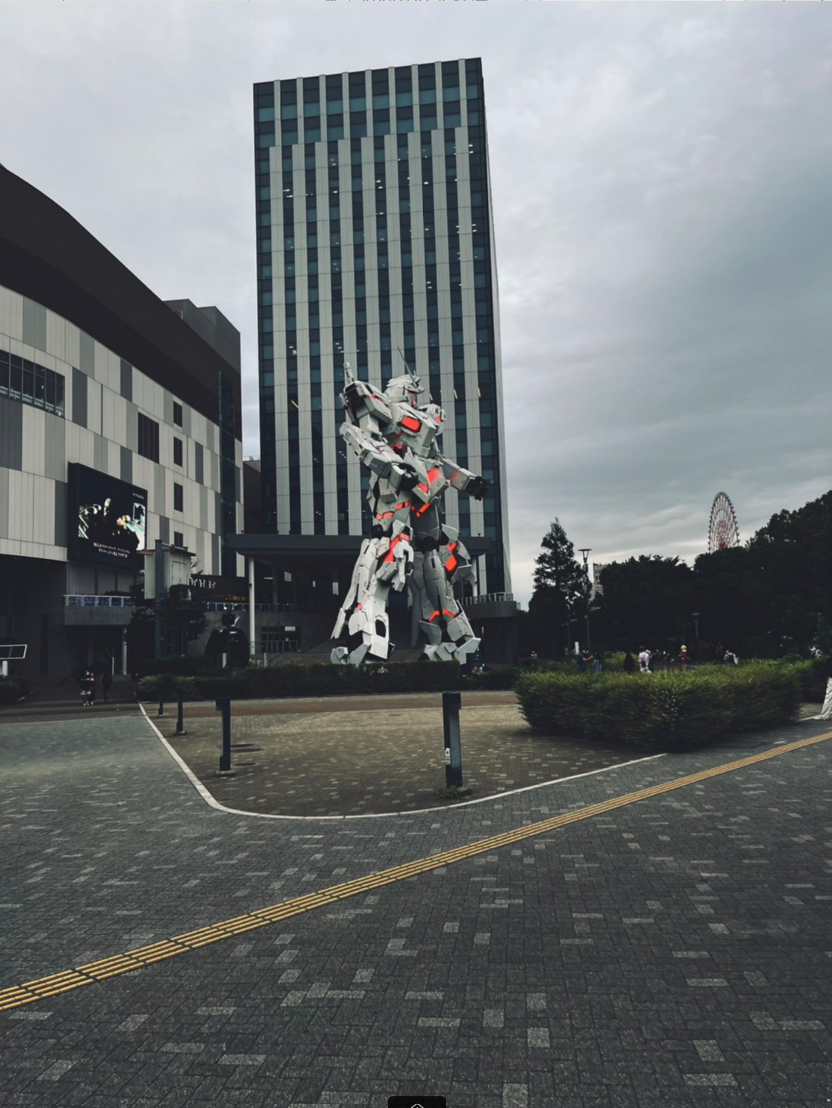 目視で確認したところでは、
Sパラメータ測定、TDR測定、Eyeダイヤグラム測定
で前回の結果と大きな変化はなかった。